PHY 711 Classical Mechanics and Mathematical Methods
10-10:50 AM  MWF  Olin 103

Plan for Lecture 31:
Wave equation for sound
Standing waves
Green’s function for wave equation; wave scattering
11/09/2012
PHY 711  Fall 2012 -- Lecture 31
1
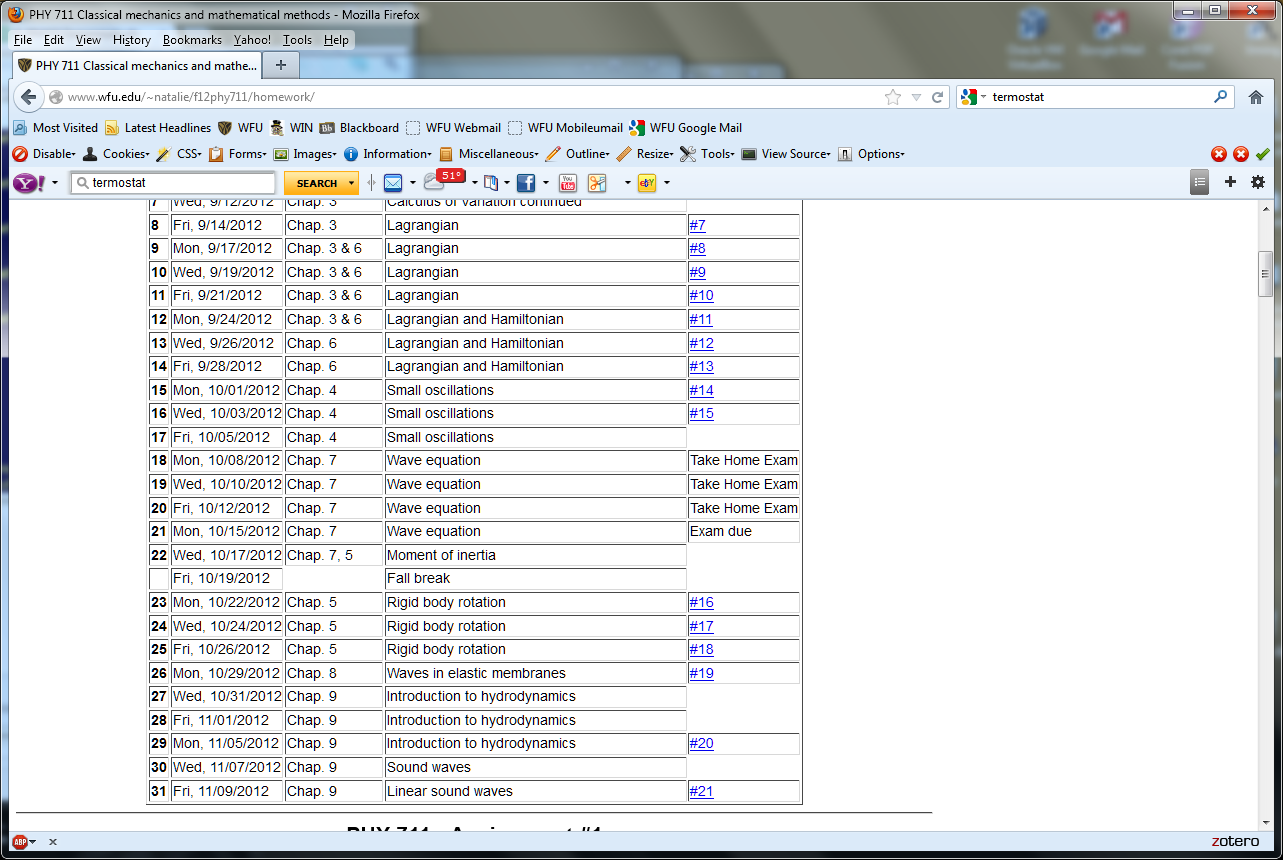 11/09/2012
PHY 711  Fall 2012 -- Lecture 31
2
Linearization of the fluid dynamics relations:
11/09/2012
PHY 711  Fall 2012 -- Lecture 31
3
11/09/2012
PHY 711  Fall 2012 -- Lecture 31
4
11/09/2012
PHY 711  Fall 2012 -- Lecture 31
5
Time harmonic standing waves in a pipe
a
L
11/09/2012
PHY 711  Fall 2012 -- Lecture 31
6
11/09/2012
PHY 711  Fall 2012 -- Lecture 31
7
11/09/2012
PHY 711  Fall 2012 -- Lecture 31
8
11/09/2012
PHY 711  Fall 2012 -- Lecture 31
9
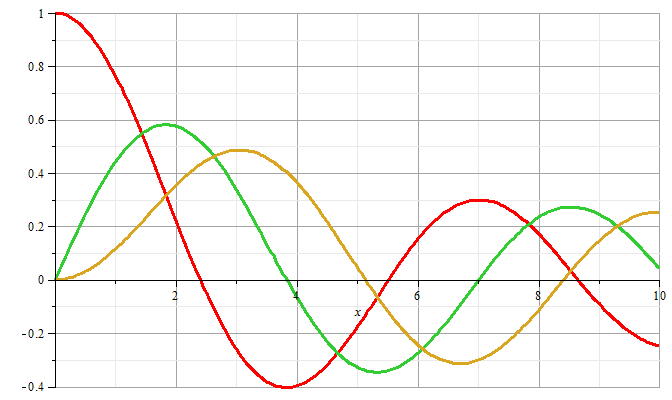 m=0
m=1
m=2
11/09/2012
PHY 711  Fall 2012 -- Lecture 31
10
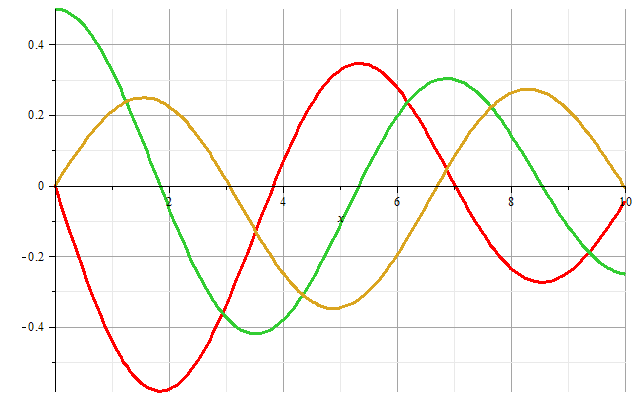 m=1
m=2
m=0
Zeros of derivatives:  m=0:  0.00000, 3.83171, 7.01559
                                   m=1:  1.84118, 5.33144, 8.53632
                                   m=2:  3.05424, 6.70613, 9.96947
11/09/2012
PHY 711  Fall 2012 -- Lecture 31
11
Boundary condition for z=0, z=L:
11/09/2012
PHY 711  Fall 2012 -- Lecture 31
12
Example
11/09/2012
PHY 711  Fall 2012 -- Lecture 31
13
Alternate boundary condition for z=0, z=L:
11/09/2012
PHY 711  Fall 2012 -- Lecture 31
14
Other solutions to wave equation:
11/09/2012
PHY 711  Fall 2012 -- Lecture 31
15
Wave equation with source:
11/09/2012
PHY 711  Fall 2012 -- Lecture 31
16
Wave equation with source -- continued:
11/09/2012
PHY 711  Fall 2012 -- Lecture 31
17